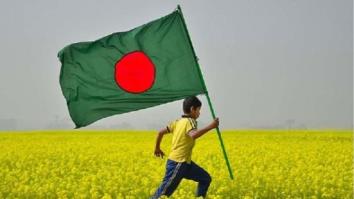 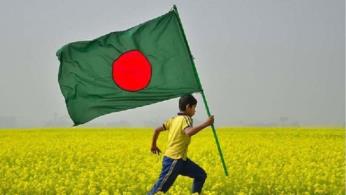 আজকের পাঠে সবাইকে
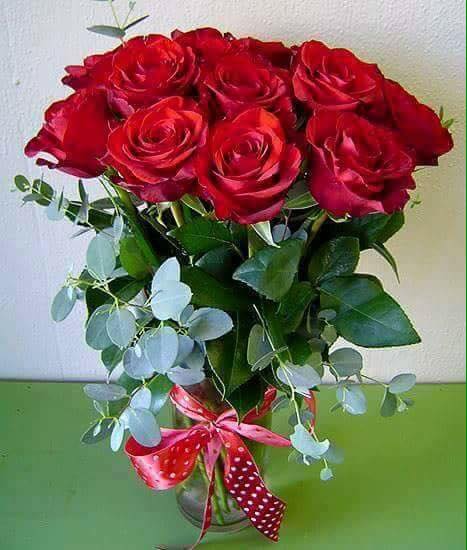 শুভেচ্ছা
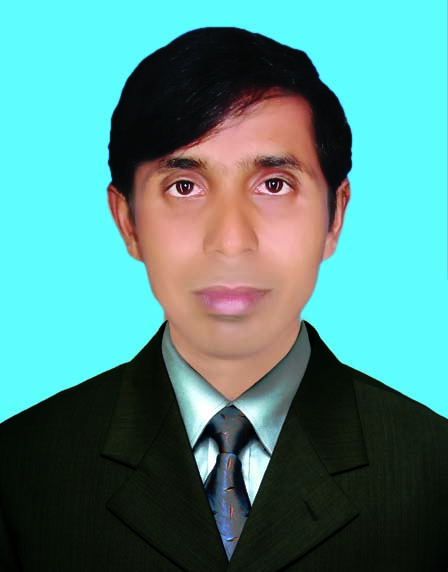 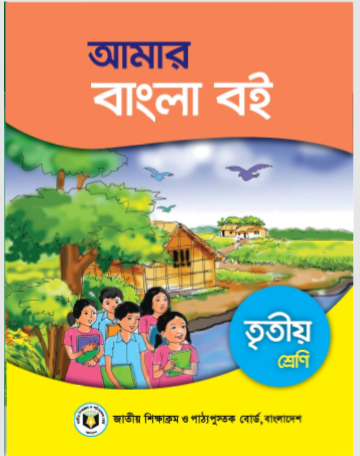 উপস্থাপনায়ঃ
মোহাম্মদ মনিরুজ্জামান
প্রধান শিক্ষক
রাজারচর মোল্যাকান্দি স. প্রা. বি.
Email: mztutul2006@gmail.com 
মোবাইল: ০১৭২১২৪২৩১৯
তৃতীয় শ্রেণি
বিষয়: বাংলা
একাই একটি দুর্গ
সময়: ৪০ মিনিট
16-May-20
ছবিটা ভালো করে দেখ ও বিষয়বস্তু বল।
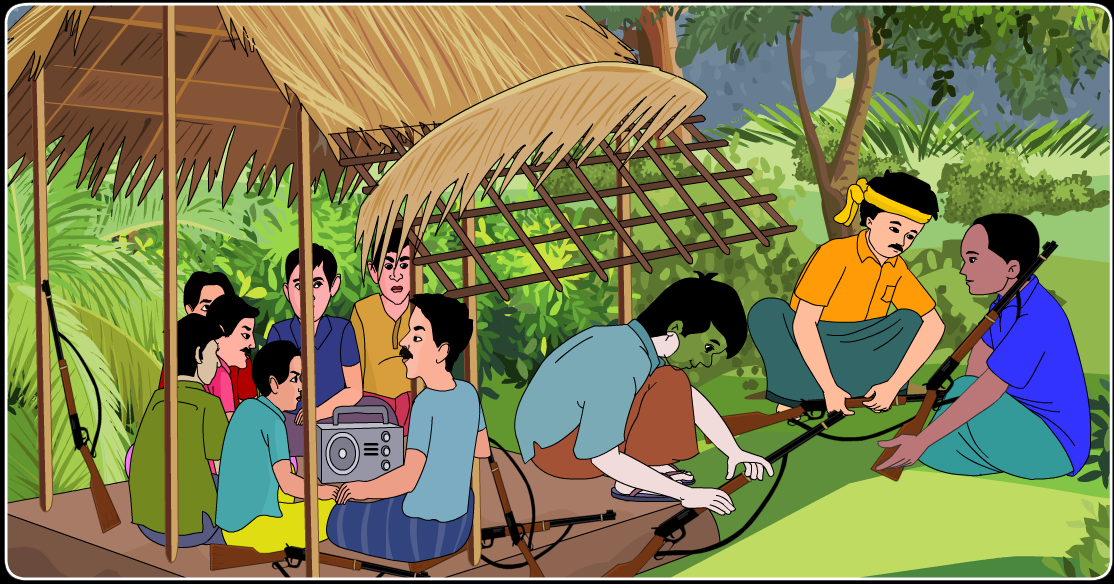 রেডিওতে মুক্তিযুদ্ধের সংবাদ শোনা ও মুক্তিযুদ্ধের প্রস্তুতি নেওয়া হচ্ছে।
গতপাঠে আমরা কী শিখেছিলাম?
গতপাঠে আমরা শিখেছি-
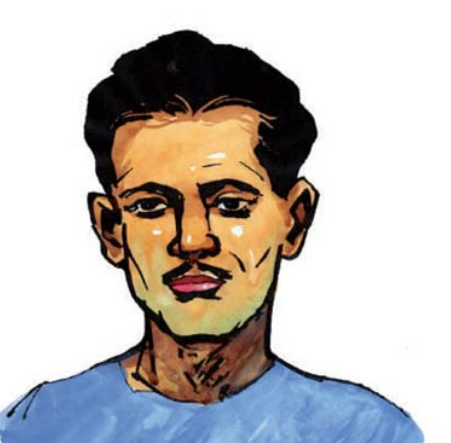 একাই একটি দুর্গ
(৭ই মার্চ-মস্তফা কামাল)
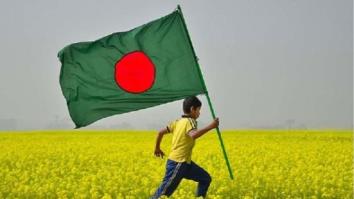 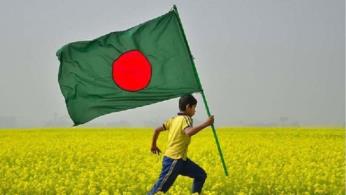 আজকের পাঠ
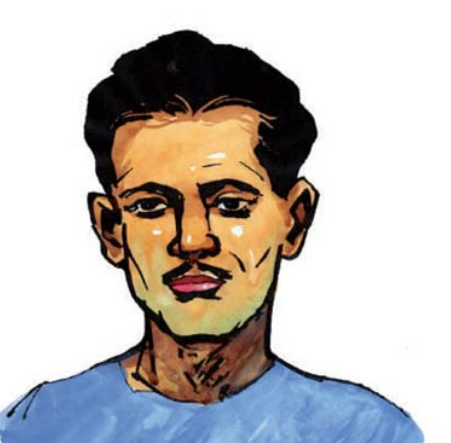 একাই একটি দুর্গ
(১৬ই এপ্রিল-সহায়তার জন্য)
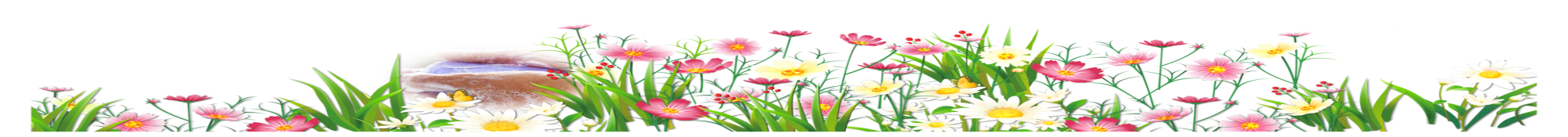 শিখনফল
১.১.১  বর্ণ ও যুক্তবর্ণসহযোগে তৈরি শব্দ শুনে  শুদ্ধভাবে বলতে পারবে।
১.১.২ যুক্তবর্ণ দিয়ে গঠিত শব্দযুক্ত বাক্য  শুদ্ধভাবে বলতে পারবে।
১.৪.২ পাঠে ব্যবহৃত বাক্য শ্রবণযোগ্য স্বরে ও প্রমিত উচ্চারণে পড়তে পারবে।
২.৩.৪ গল্প সংশ্লিষ্ট প্রশ্নের উত্তর লিখতে পারবে।
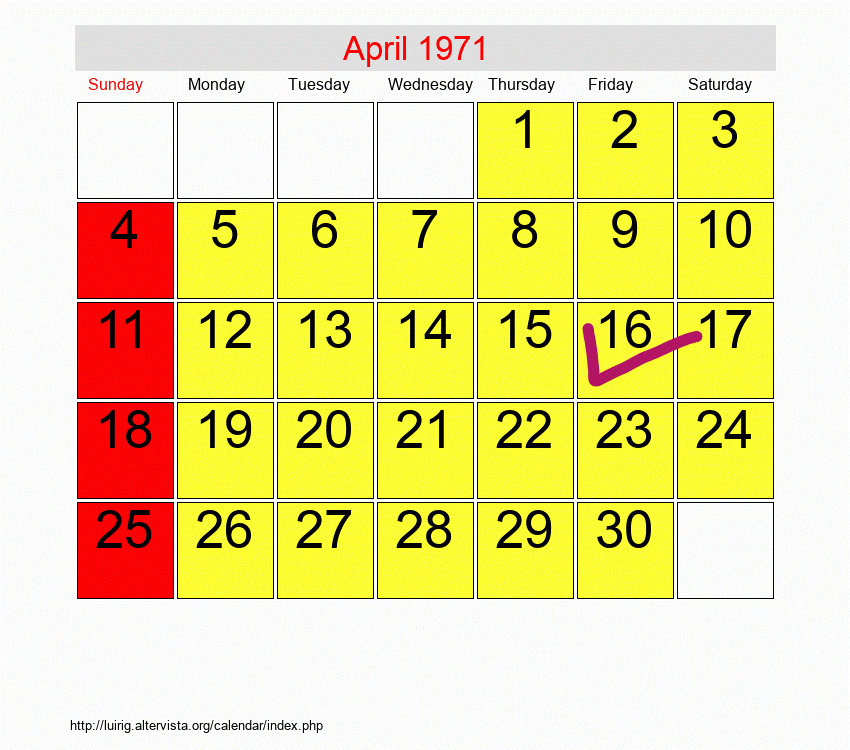 ১৬ই এপ্রিল ১৯৭১।
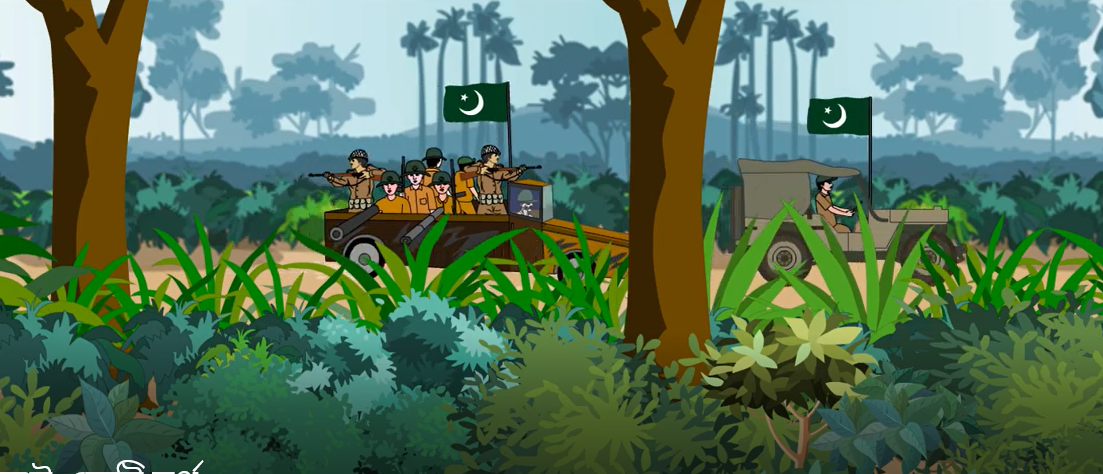 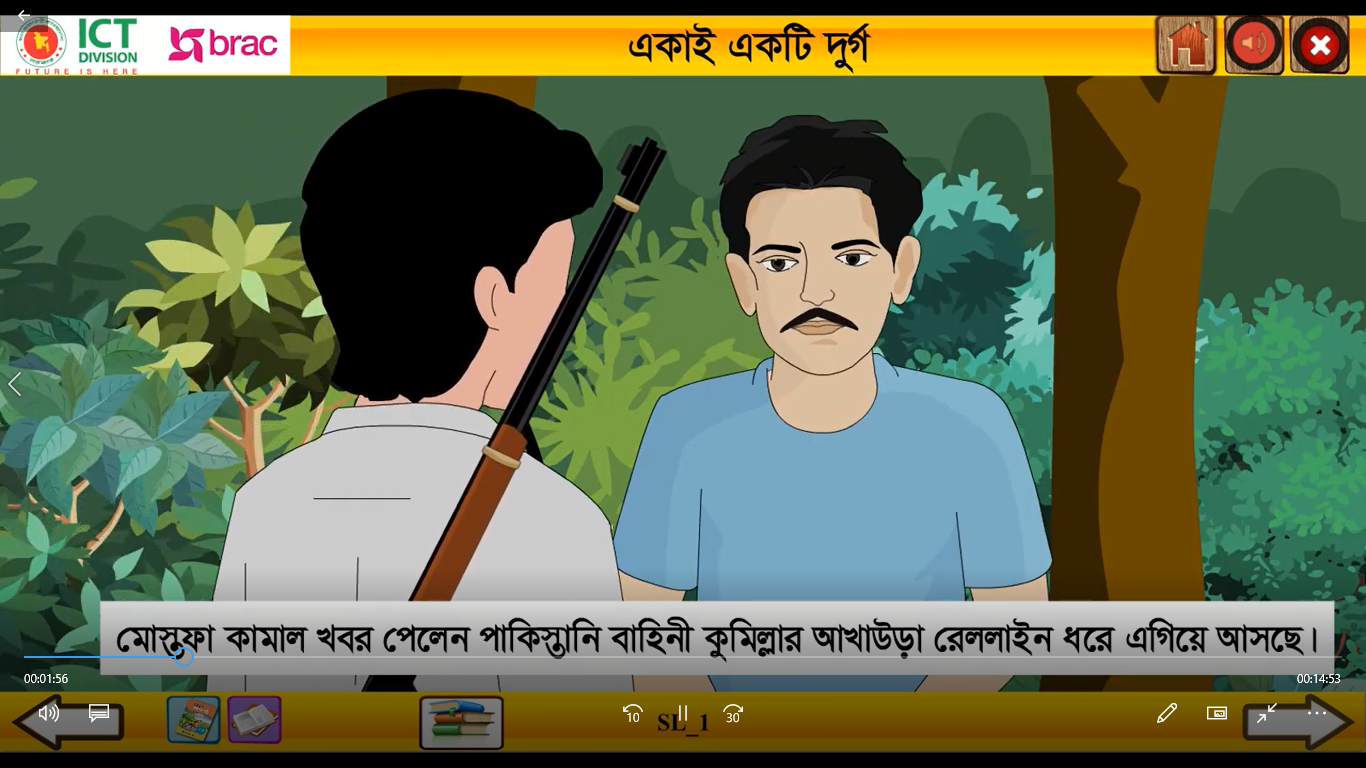 মস্তফা কামাল খবর পেলেন পাকিস্তনি বাহিনী কুমিল্লার আখাউড়ার রেললাইন ধরে এগিয়ে আসছে
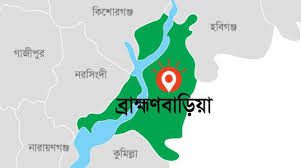 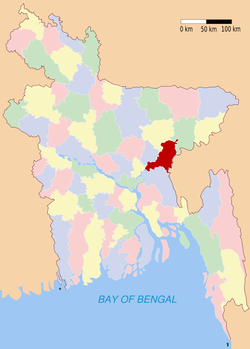 চাইছে ব্রাহ্মণবাড়িয়া দখল করতে।
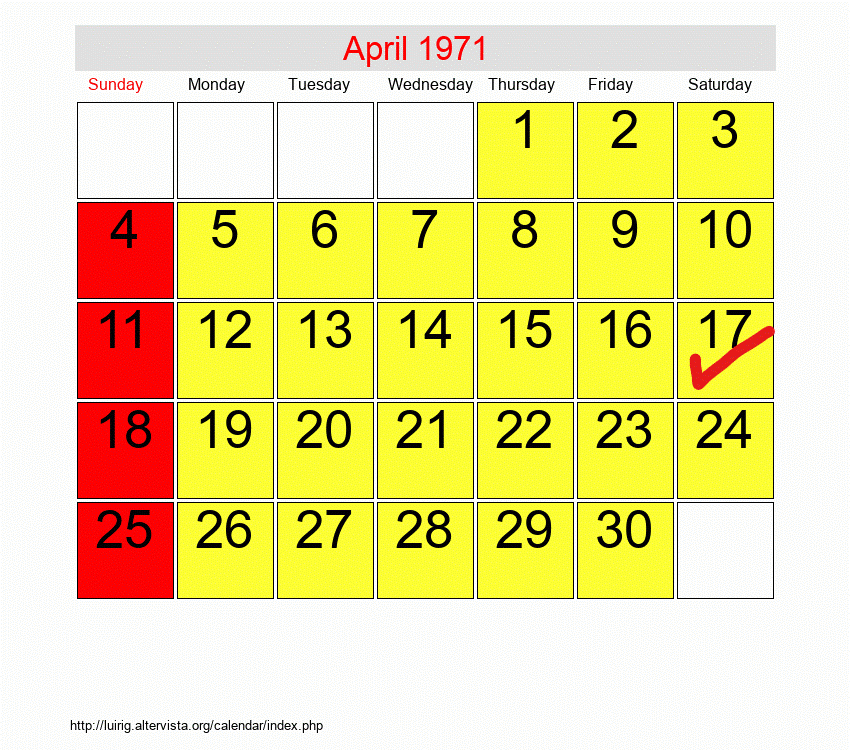 17ই এপ্রিল ১৯৭১।
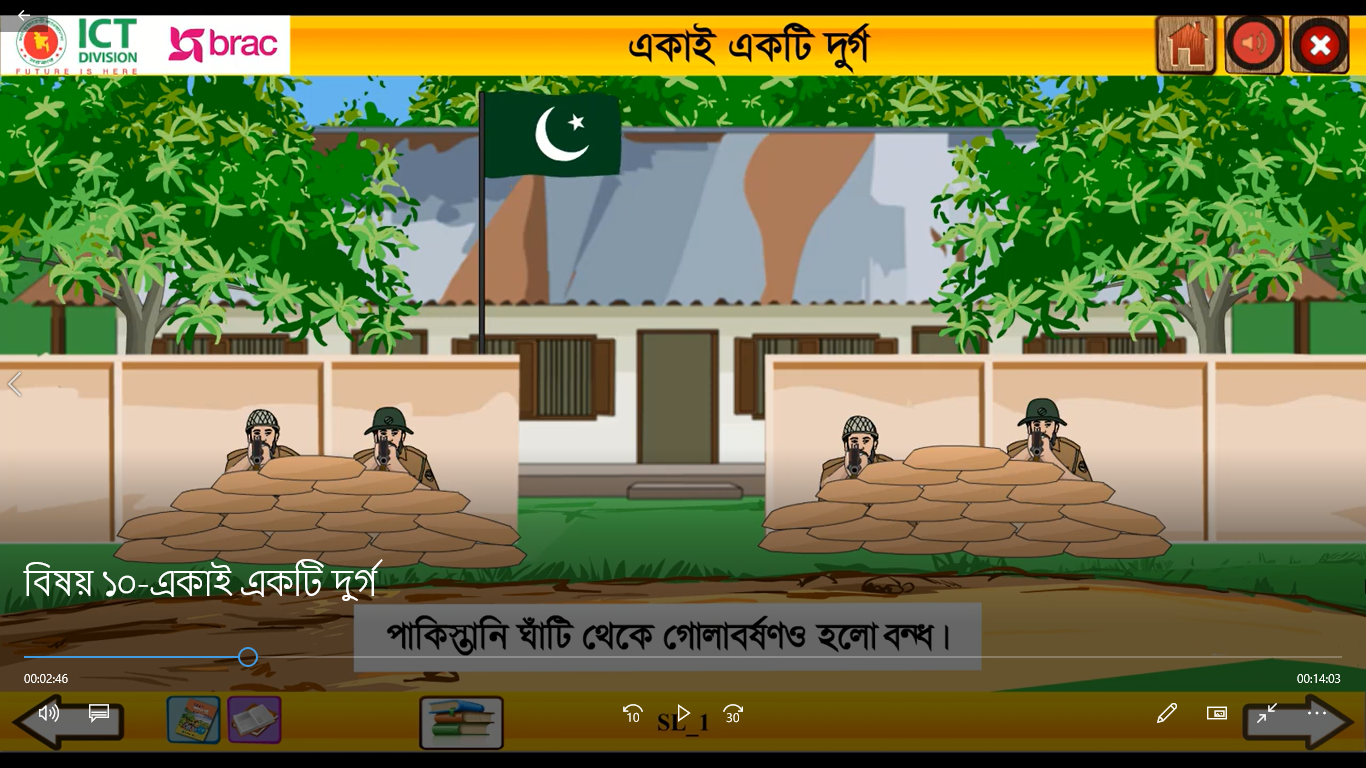 ভোর থেকেই পাকিস্থানি বাহিনী মুক্তিযোদ্ধাদের উপর গোলাবর্ষণ শুরু করল।
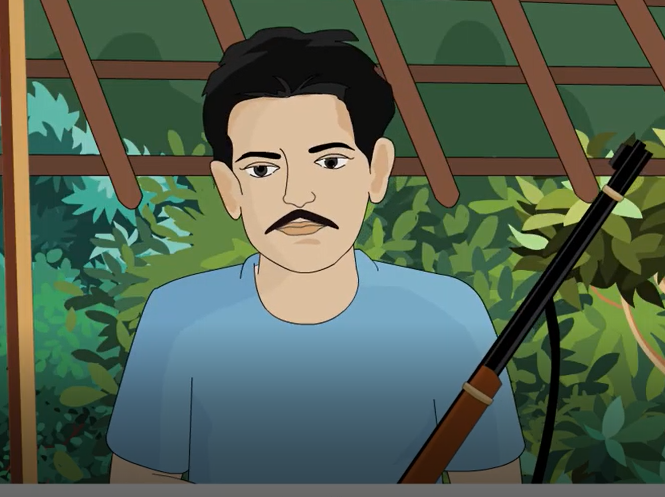 মোস্তফা কামাল ভাবতে লাগলেন ।
এত কম শক্তিনিয়ে ওদের মোকাবিলা করা যাবে না।
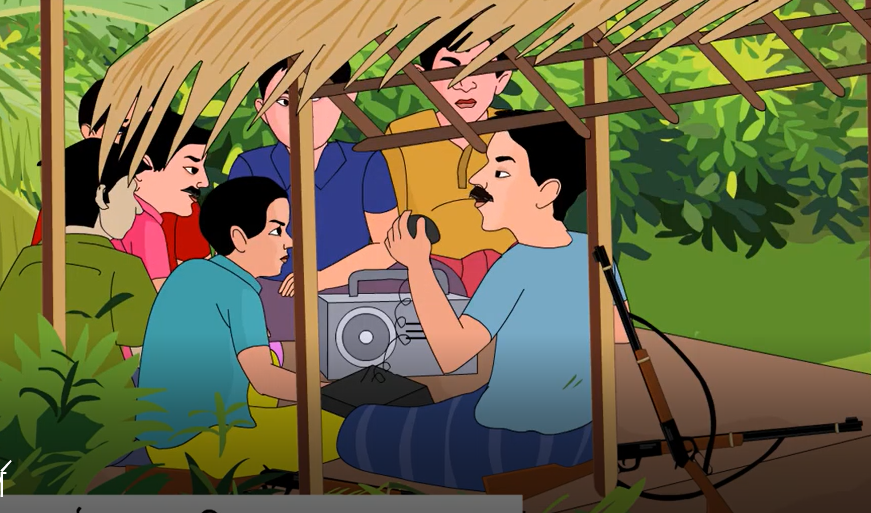 খবর পাঠালেন জরুরি সেনা সহায়তার জন্য।
পাঠ্যবই সংযোগ
তোমার পাঠ্য বইয়ের ৪২ পৃষ্ঠা খোল-
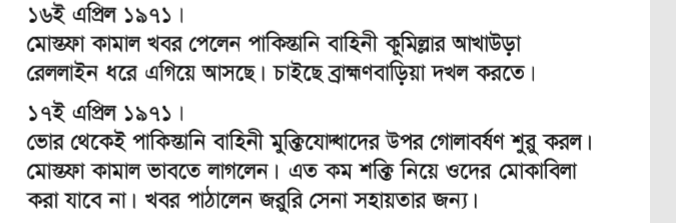 এসো পাঠটি ভিডিওতে দেখি-
শব্দের অর্থ জেনে নেই-
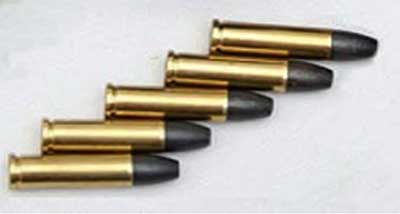 গোল আকৃতি বিশিষ্ট পদার্থ
গোলা
মুক্তযোদ্ধারা গোলাবর্ষণ শুরু
অধিনে নেওয়া
দখল
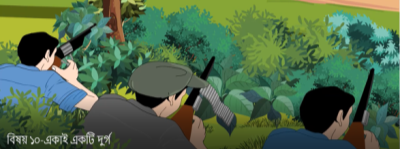 মুক্তিযোদ্ধারা ব্রাহ্মণবাড়য়া দখলে নিতে চাইল।
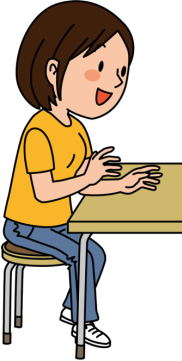 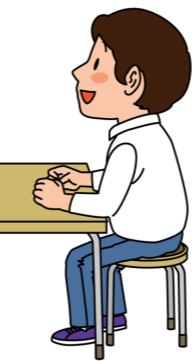 জোড়ায় কাজ
পাশাপাশি দু’জন বসে আলোচনা করে নিচের যুক্তবর্ণগুলো ভেঙ্গে লিখ এবং প্রত্যেকটি যুক্তবর্ণ দিয়ে ১ টি করে শব্দ লিখ।
ক্ত
ল্ল
স্ত
হ্ম
দ্ধ
এবার যুক্ত বর্ণগুলো দেখি-
+
মুক্ত
ক
ত
ক্ত
+
কুমিল্লা
ল
ল
ল্ল
+
বস্তা
স
ত
স্ত
+
ব্রাহ্মণ
হ
ম
হ্ম
+
যোদ্ধা
দ
ধ
দ্ধ
দলীয় কাজ
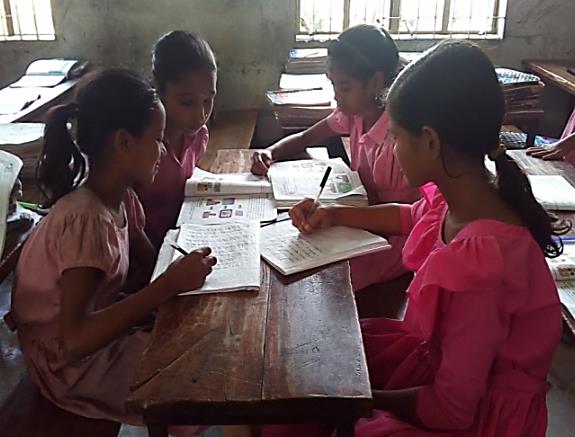 তোমরা চারটি দলে ভাগ হয়ে আলোচনা করে নিচের প্রশ্নটির উত্তর লিখ।
মোস্তফা কামাল কী খবর পেলেন?
মুল্যায়ন
১। পাকিস্থানি বাহিনী কোন রেল লাইন ধরে এগিয়ে আসছে?
আবার চেষ্টা কর
ক) ভৈরব
খ) সৈয়দপুর
গ) কমলাপুর
ঘ)আখাউড়া
সঠিক উত্তর
১। পাকিস্থানি বাহিনী কোন জায়গা দখল করতে চাইছে?
আবার চেষ্টা কর
সঠিক উত্তর
ক) ফেনি
খ) নোয়াখালি
গ) ব্রাহ্মণবাড়িয়া
ঘ) কুমিল্লা
১। মোস্তফা কামাল কী জন্য খবর পাঠালেন?
গ) খাদ্য সহায়তার জন্য
আবার চেষ্টা কর
ক) বিশ্রামের
খ) সেনা সহায়তার জন্য
ঘ) গোলাবারুদের জন্য
সঠিক উত্তর
সঠিক উত্তরের জন্য অপশনে ক্লিক করি।
ঘরের ভিতরের শব্দগুলো বসিয়ে শূন্যস্থান পূরণ কর।
দখল
মোকাবেলা
কুমিল্লার
ভাবতে
১। পাকিস্থানি বাহিনী …....... আখাউড়া রেললাইন ধরে এগিয়ে আসছে।
২। পাকিস্থানি বাহিনী চাইছে ব্রাহ্মণবাড়িয়া  …....... করতে।
২।  মোস্তফা কামাল..…….........লাগলেন।
২। এত কম শক্তি নিয়ে ওদের  .…….....করা যাবে না।
লিখিত মুল্যায়ন
প্রশ্নগুলোর উত্তর খাতায় লেখ
ক।মোস্তফা কামাল কীসের খবর পেলেন?
খ। পাকিস্থানিরা কোন জায়গা দখল করতে চাইছে?
গ। মোস্তফা কামাল কীসের খবর পাঠালেন?
বাড়ির কাজ
আজকের পাঠ হতে ৫টি বাক্য লিখে আনবা।
ধন্যবাদ সবাইকে
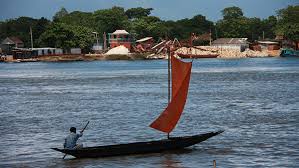